Distribution
Distribution team is the first and in some cases, the only contact with the customer
It is not merely selling but an entire customer experience
premium collection
contacting
counselling
renewals
educating
enrolment
assisting in claims settlement
promoting
Channels- create value across the chain
Promotion
Enrolment
Premium collection
Education
Providing value-added services
Claims reporting
Claims assessment
Claims payment
What does it do now?
Could it do more?
What would the challenges be and the opportunities?
What is R4- how does it work
The 4 Rs
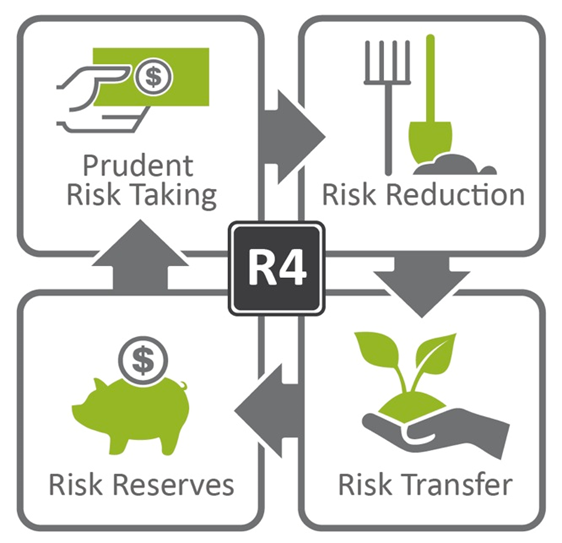 R4 Video
[Speaker Notes: Show R4 video, if not possible describe R4 in short using the next slide.]
Partners and Channels
Partners/Delivery Channels
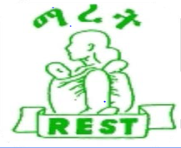 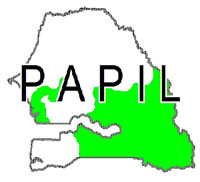 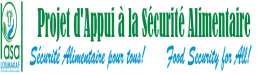 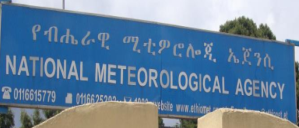 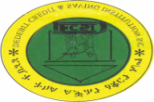 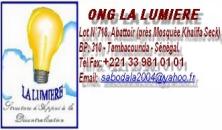 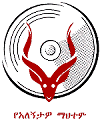 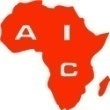 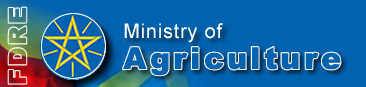 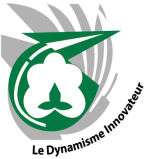 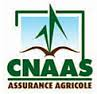 [Speaker Notes: This is just to show the number of partners we have in Ethiopia and Senegal.]
Ethiopia Process Flow
Ethiopia- Flow Chart
Senegal Process Flow
CNAAS Senegal insurance company
Re-insurers
IRI
Chooses
Contribute in setting
Creates and maintains
INDEX DEVELOPMENT AND PAYOUT CALCULATION
INSURANCE 
PRODUCT & PRICING
Contributes in setting
INDEX
Based on this:
CNAAS Senegal insurance company
INSURANCE POLICIES
WFP
Creates
Provides 50% premium (other half subsidized by Government)
FEBRUARY - MAY
Provides insurance policies to the SFC Associations
PAPIL & BAMTAARE
La Lumière
Provides participants lists to
Coordinates community engagement
REGISTRATION AND IFA   PROCESS
SFC Associations
Manage IFA work
Registers and collects cash contributions from
FARMERS
Carry out
IFA
JUN -SEP
RAINY SEASON
Triggers
IRI INDEX
PAY-OUTS
AUG - DEC
PAYOUT DELIVERY AND INDEX REFINEMENT
Communicates outcome
SFC Associations
Oversees all payments
Calculate pay-outs and transfers funds
CNAAS & Re-insurers
FARMERS
[Speaker Notes: Role of delivery channels ranges from managing insurance for work activities (responsible for both quality and quantity of works), training, transfer of funds etc.]
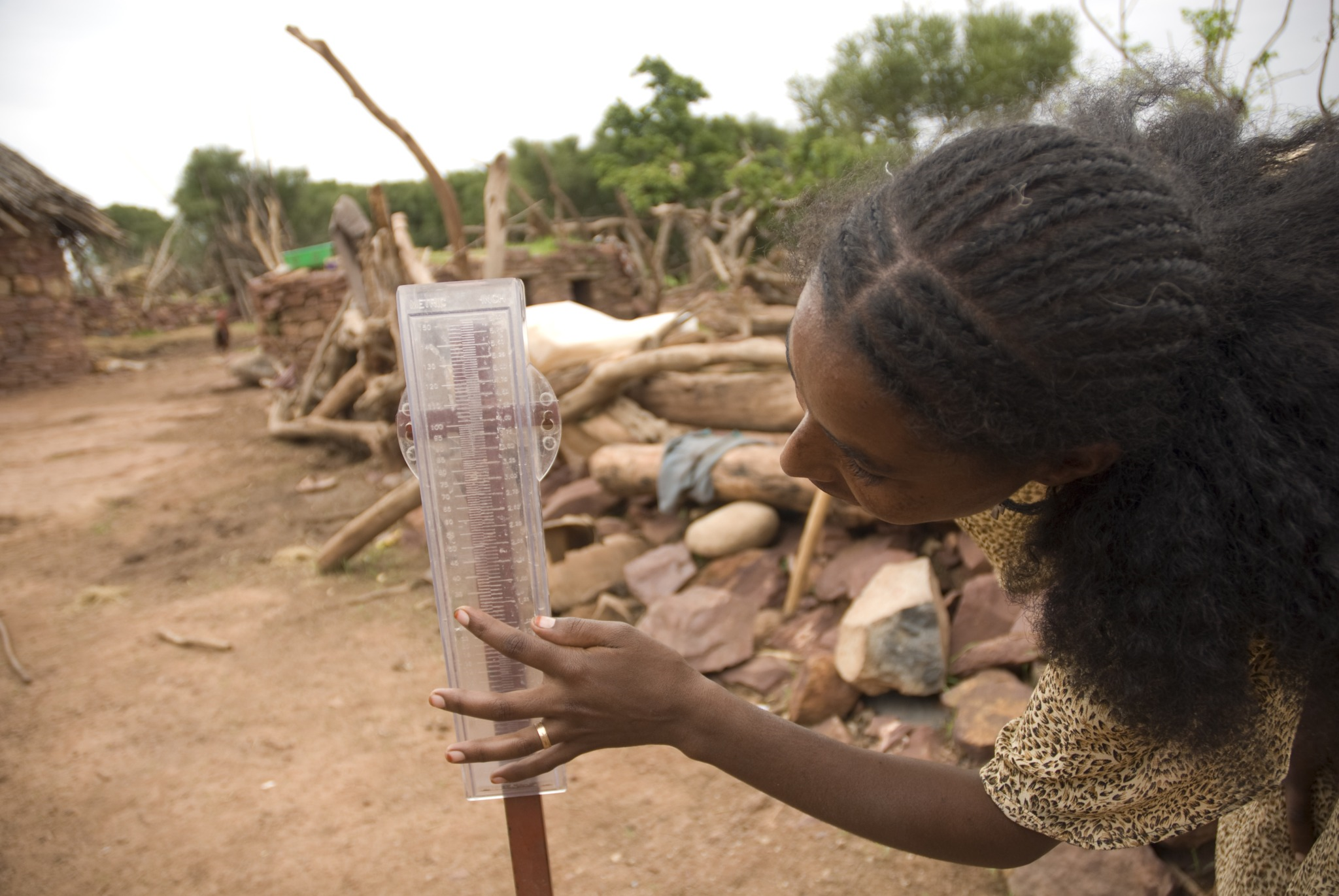 Green Delta Insurance Company
Gross Premium Income  BDT 2681.37 Million / USD 34.38 Million 2014
Client Centric organisation focused on customer satisfaction
39 Branches:  19 online branches
Subsidiaries
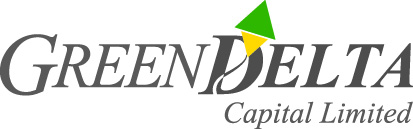 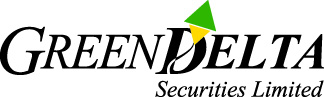 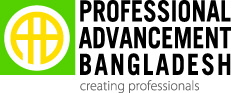 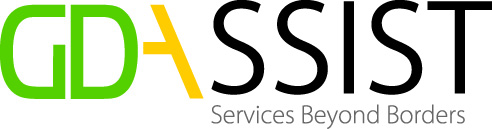 Distribution Channels
GDIC
Future Partners Involvement  with Farmers
Direct Involvement  with Farmers
Weather Forecasting Company
Bank
Mobile Network
Seed Company
Pesticide Company
MFI
NGO
Partial Involvement  with Farmers
Farmers Co-operative
Fertilizer Company
Farmer
Link between all participants
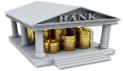 Mobile Banking
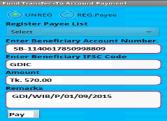 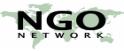 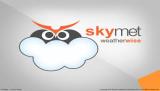 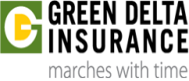 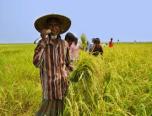 Weather Data
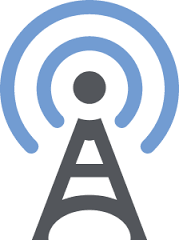 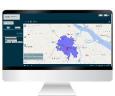 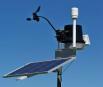 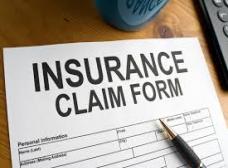 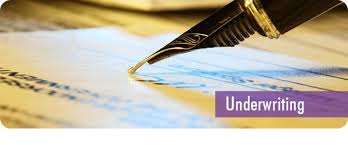 Range of distribution partners